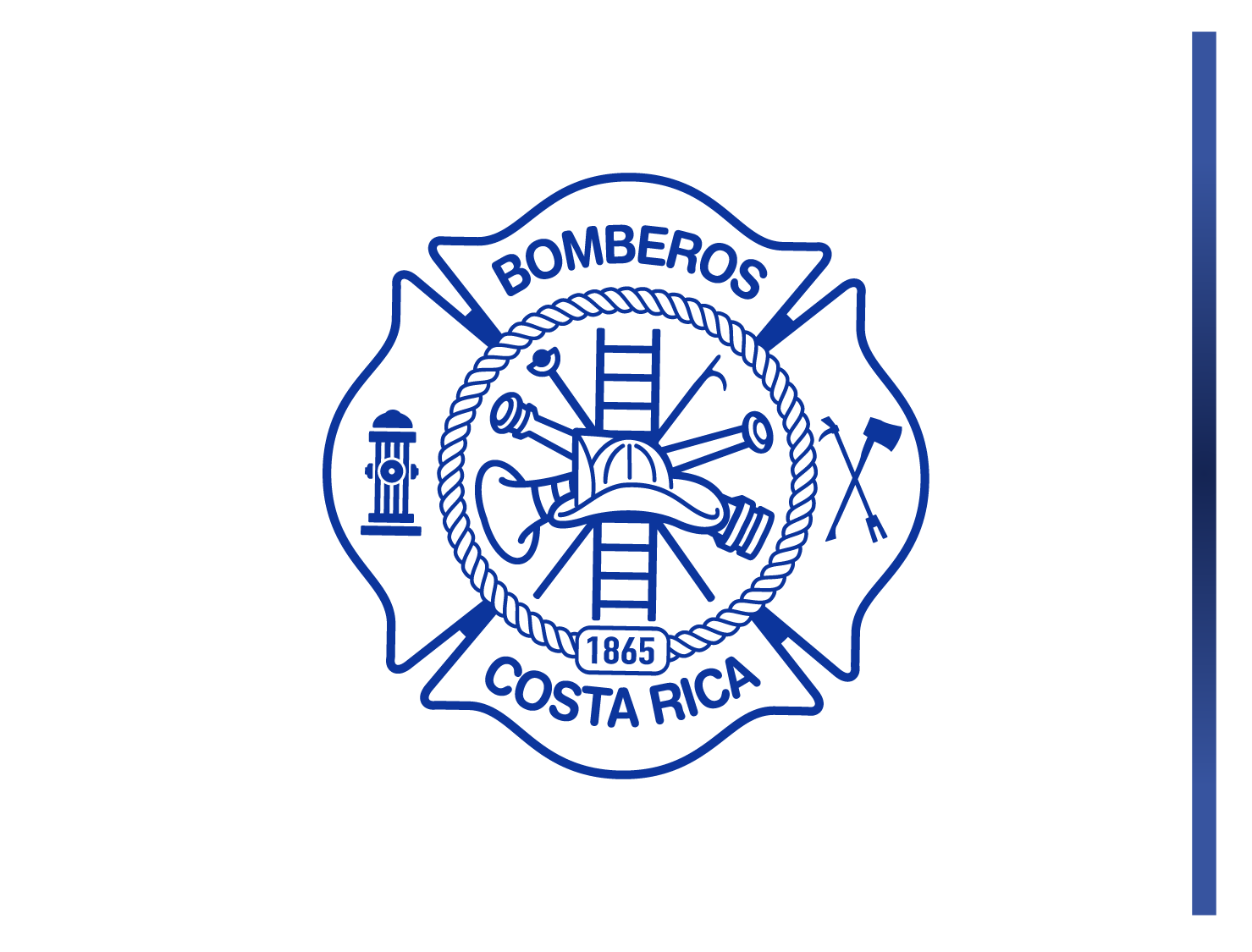 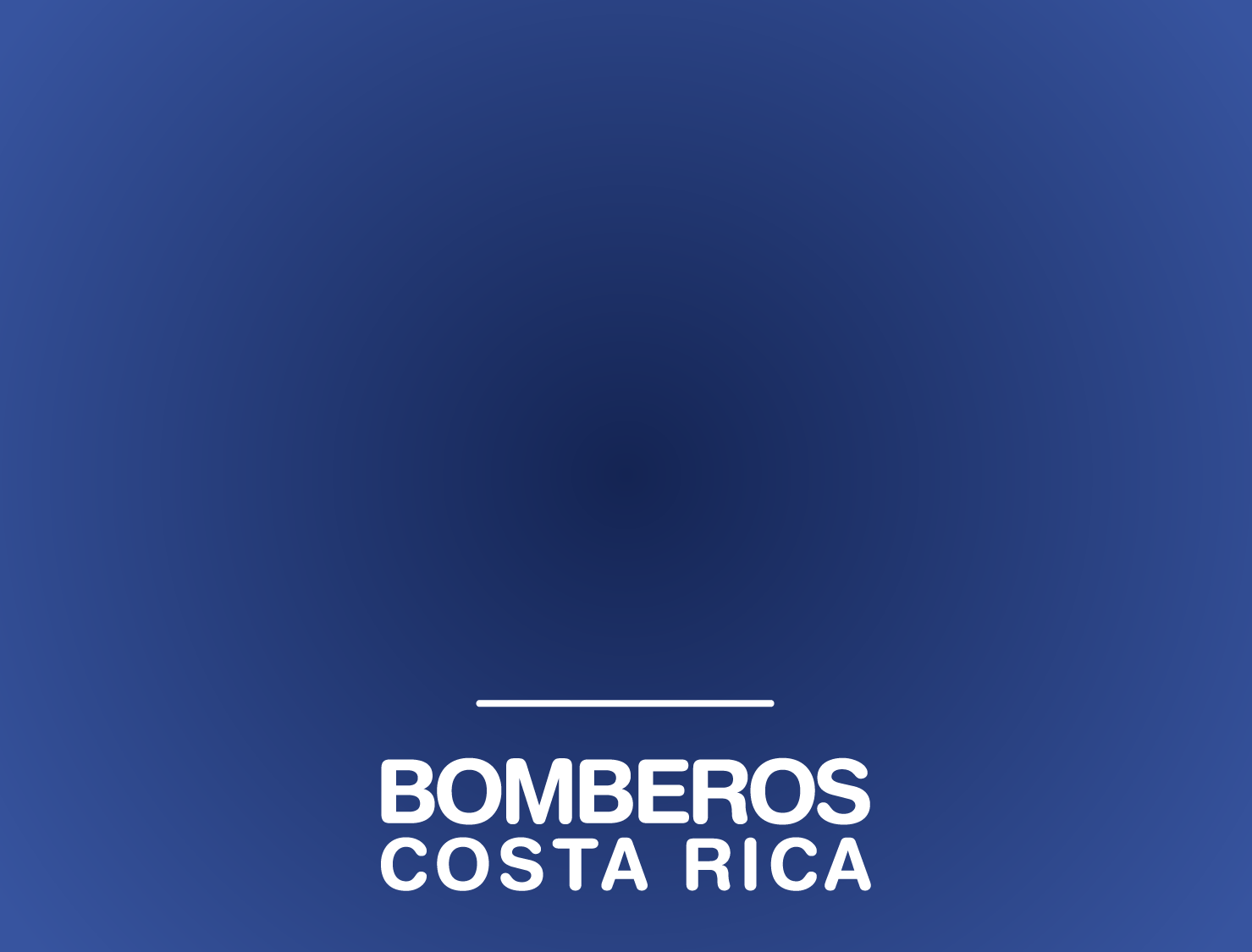 Plazas, Salarios 
e Incapacidades
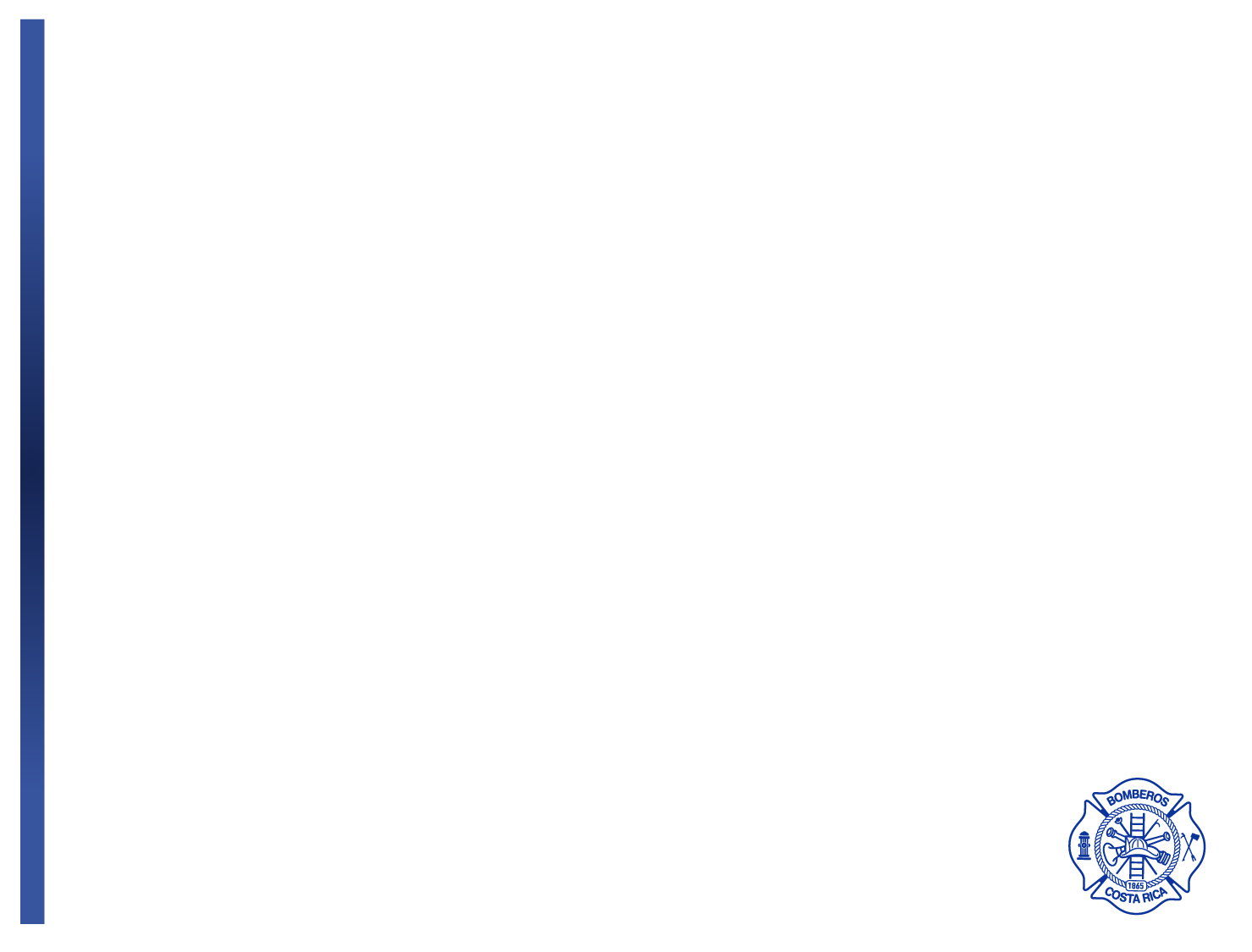 Durante el período 2017 se cuenta con 15 plazas disponibles y 12 plazas que no han sido ocupadas. 

Estas serán ocupadas una vez realizados los procesos referentes a reclutamiento, aplicación de pruebas y selección de personal.
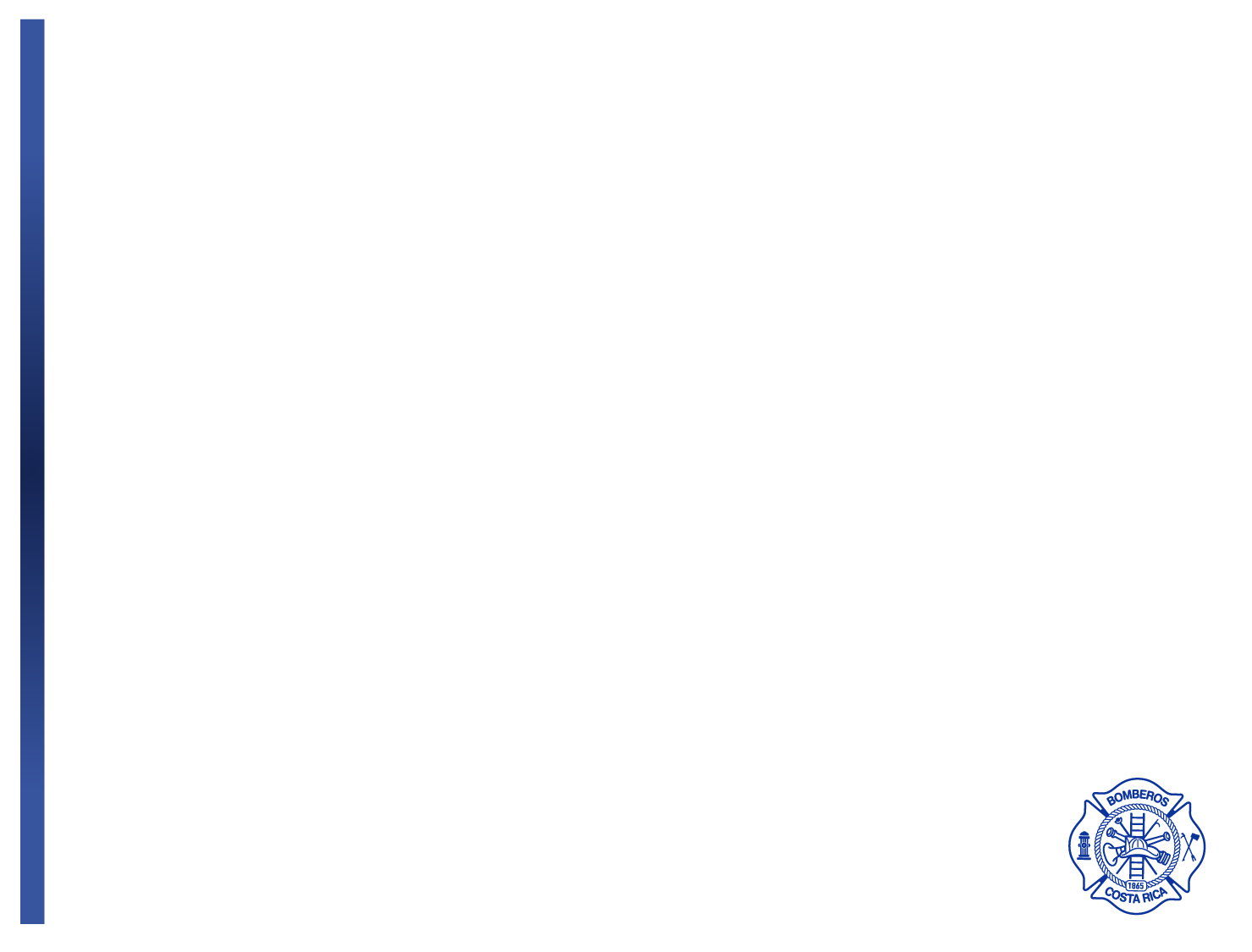 Distribución de plazas
A continuación se facilita la distribución de las plazas asignadas al Benemérito Cuerpo de Bomberos Costa Rica:
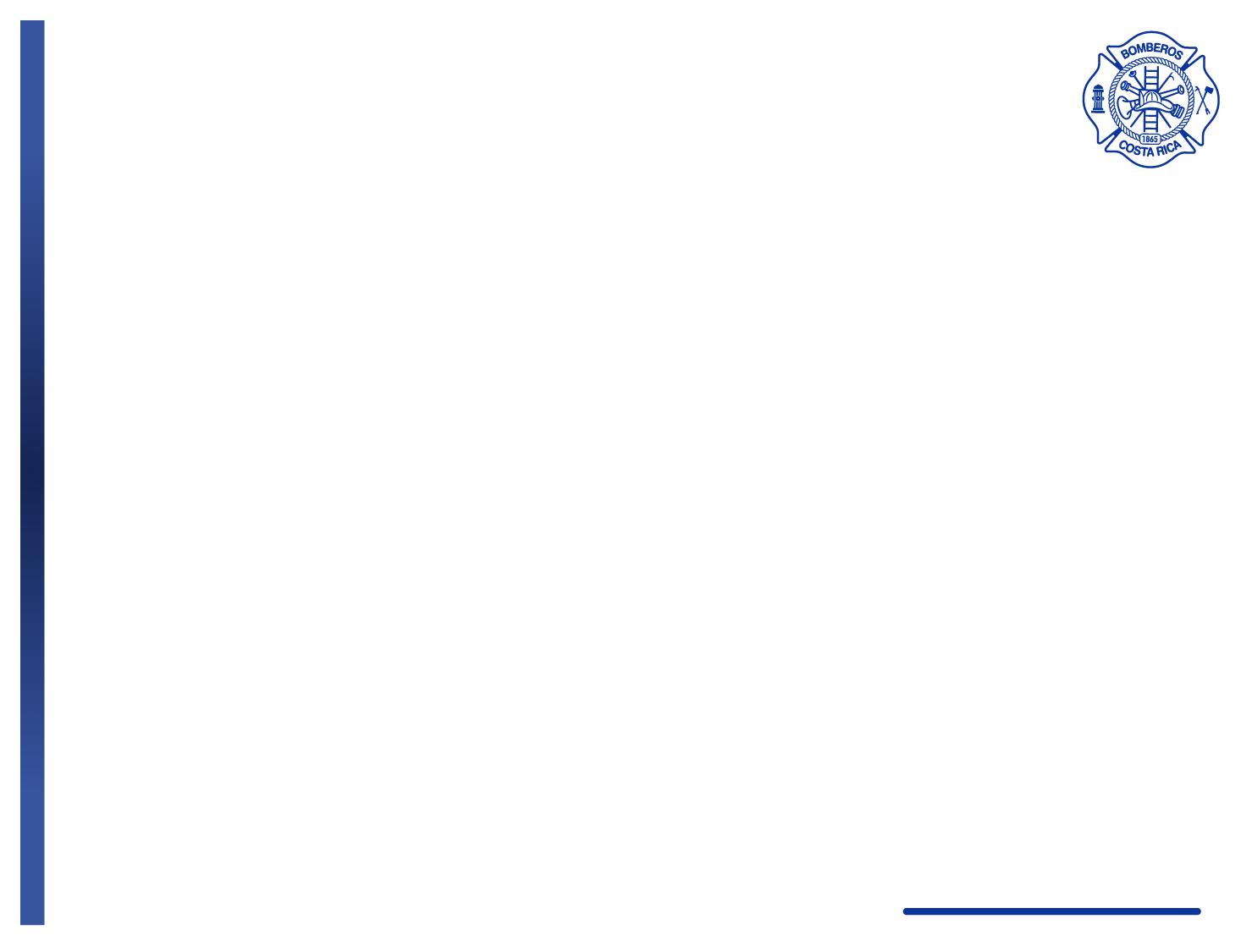 Descripción de puestos
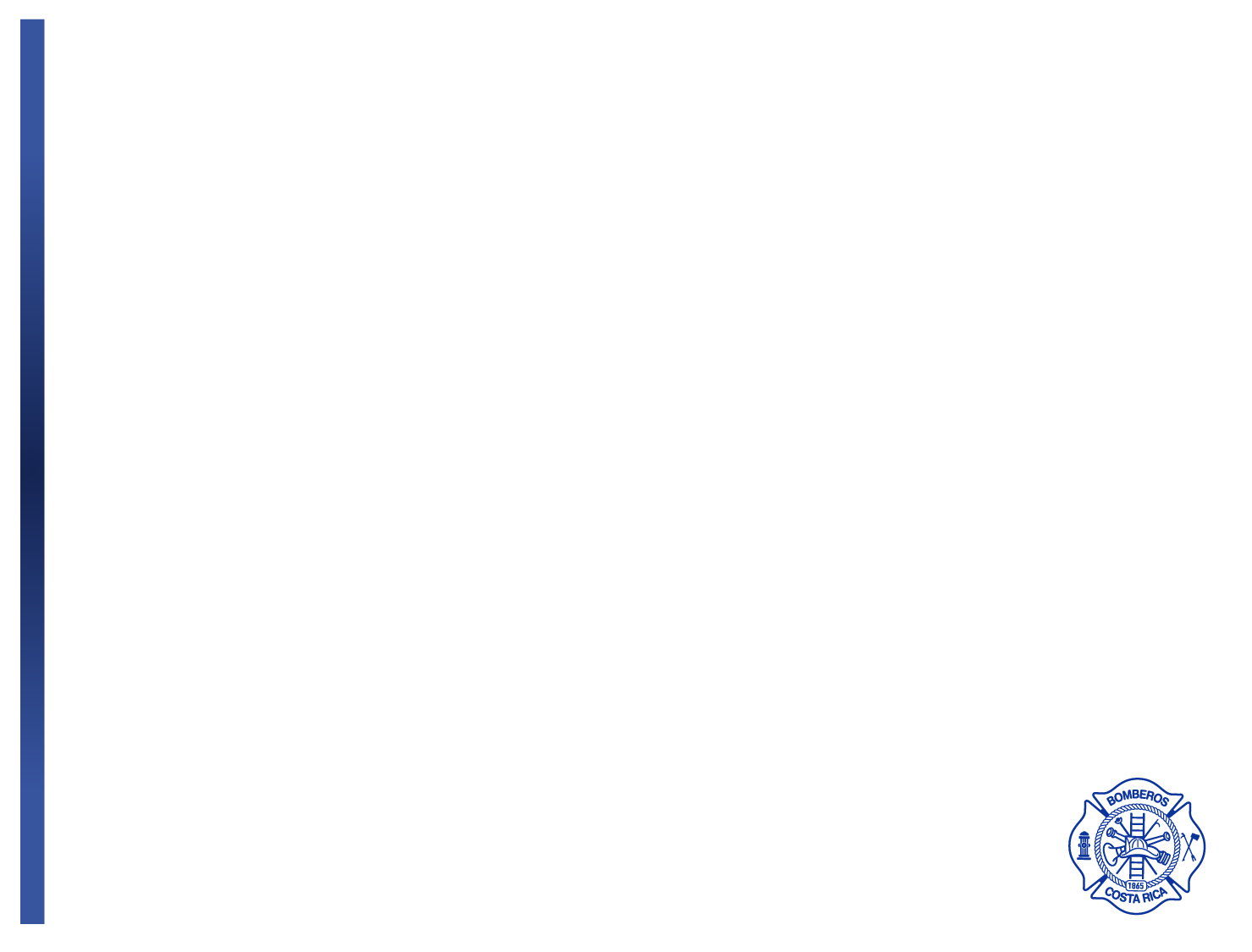 Salarios 2017
De conformidad con la Convención Colectiva INS-SICOBO vigente a partir del jueves 14 de setiembre de 2017, se determina en el Capítulo VIII los siguientes Regímenes Salariares:
Artículo 37. Del régimen salarial integral

Artículo 38. Del ajuste del salario integral

Artículo 39. Del régimen salarial tradicional
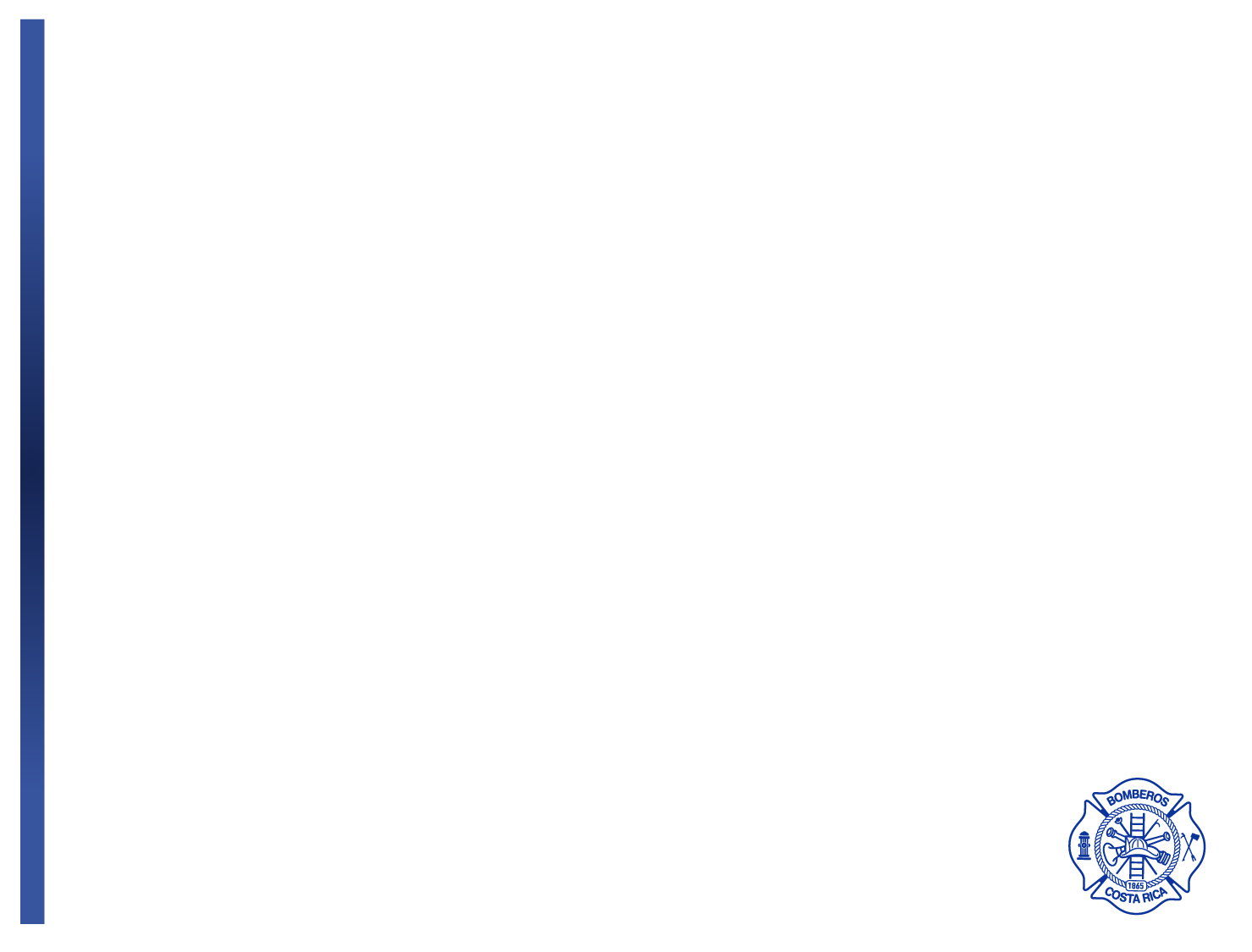 Tabla Régimen Tradicional
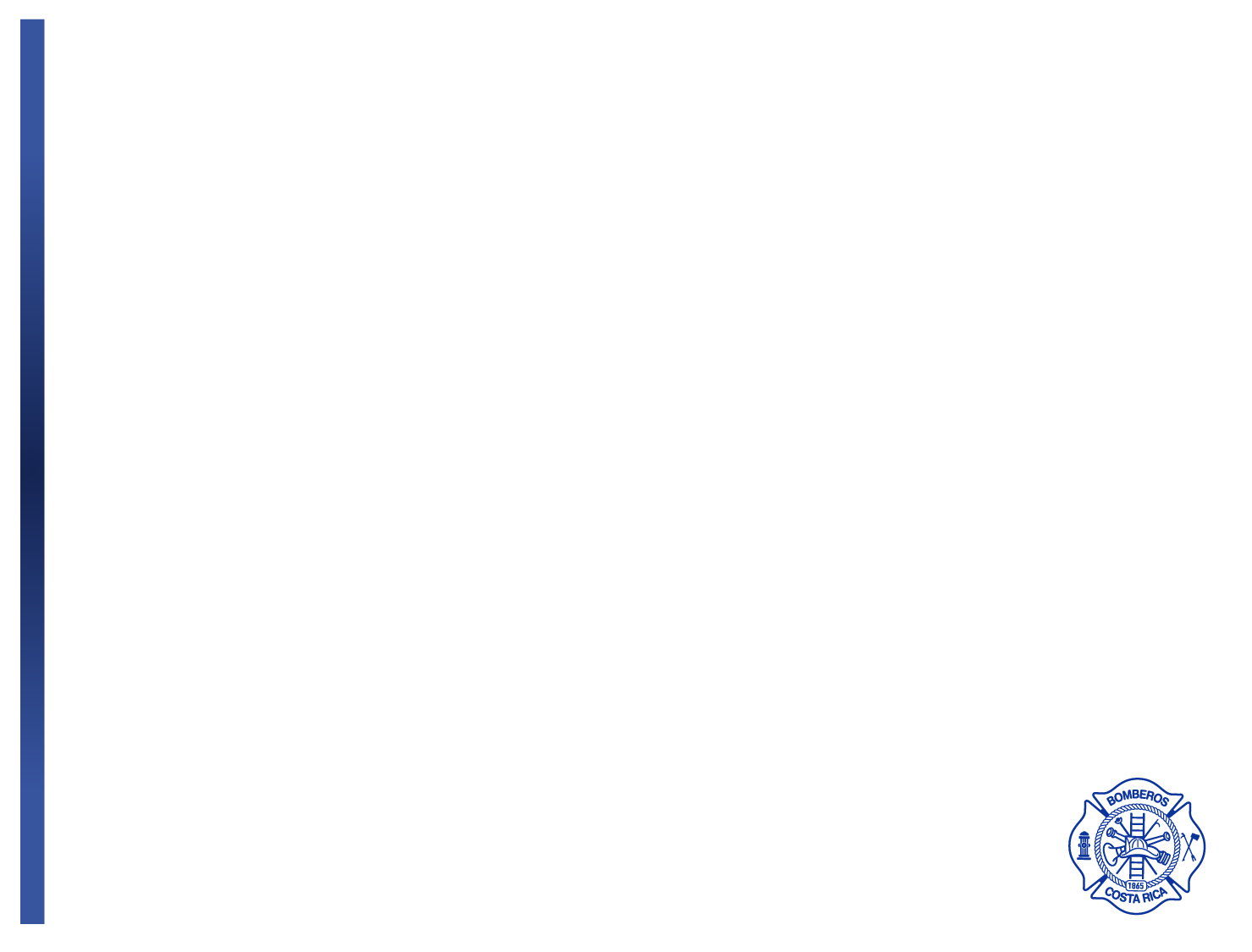 Tabla Régimen Tradicional
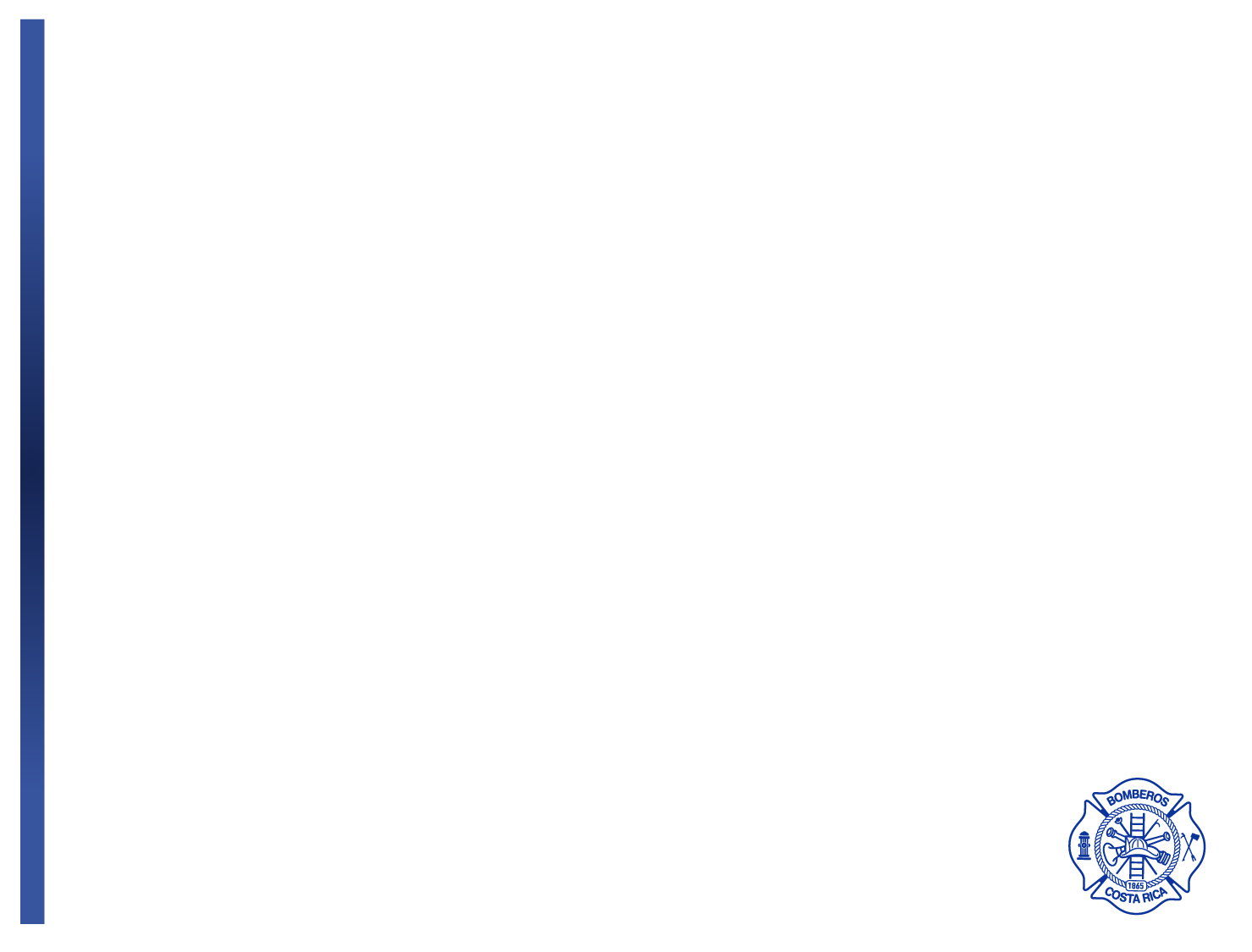 Tabla de Régimen Salario Integral
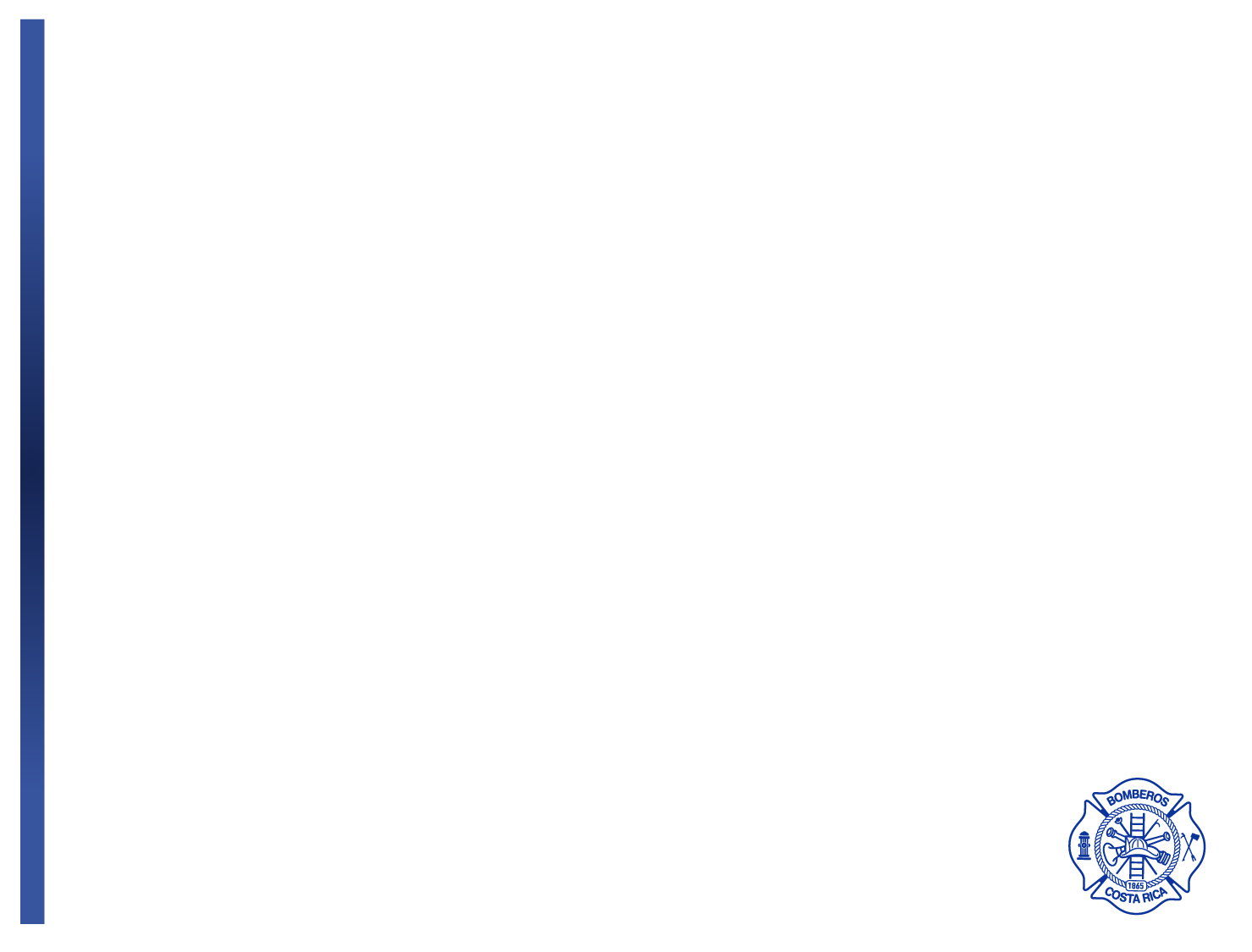 Tabla de Régimen Salario Integral
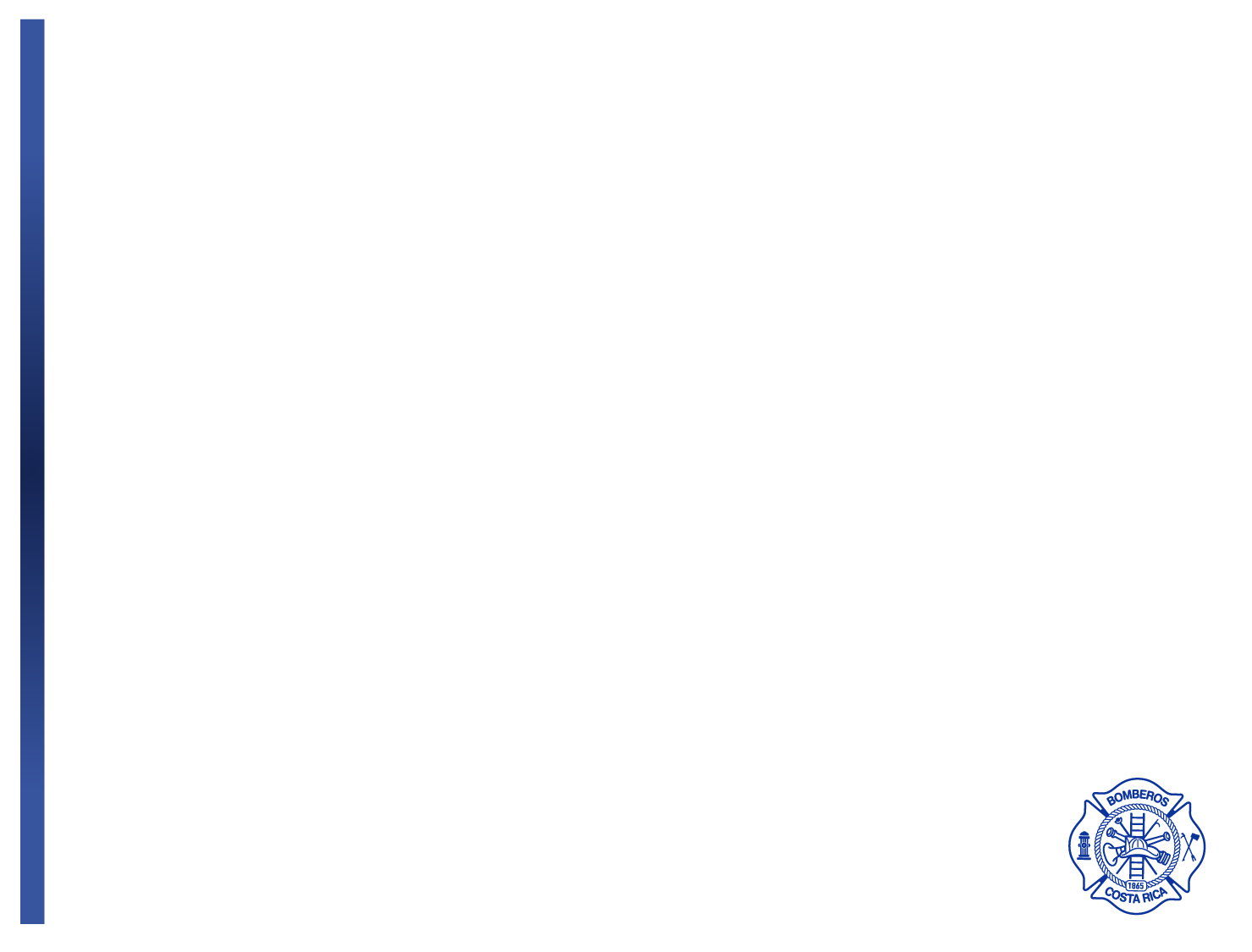 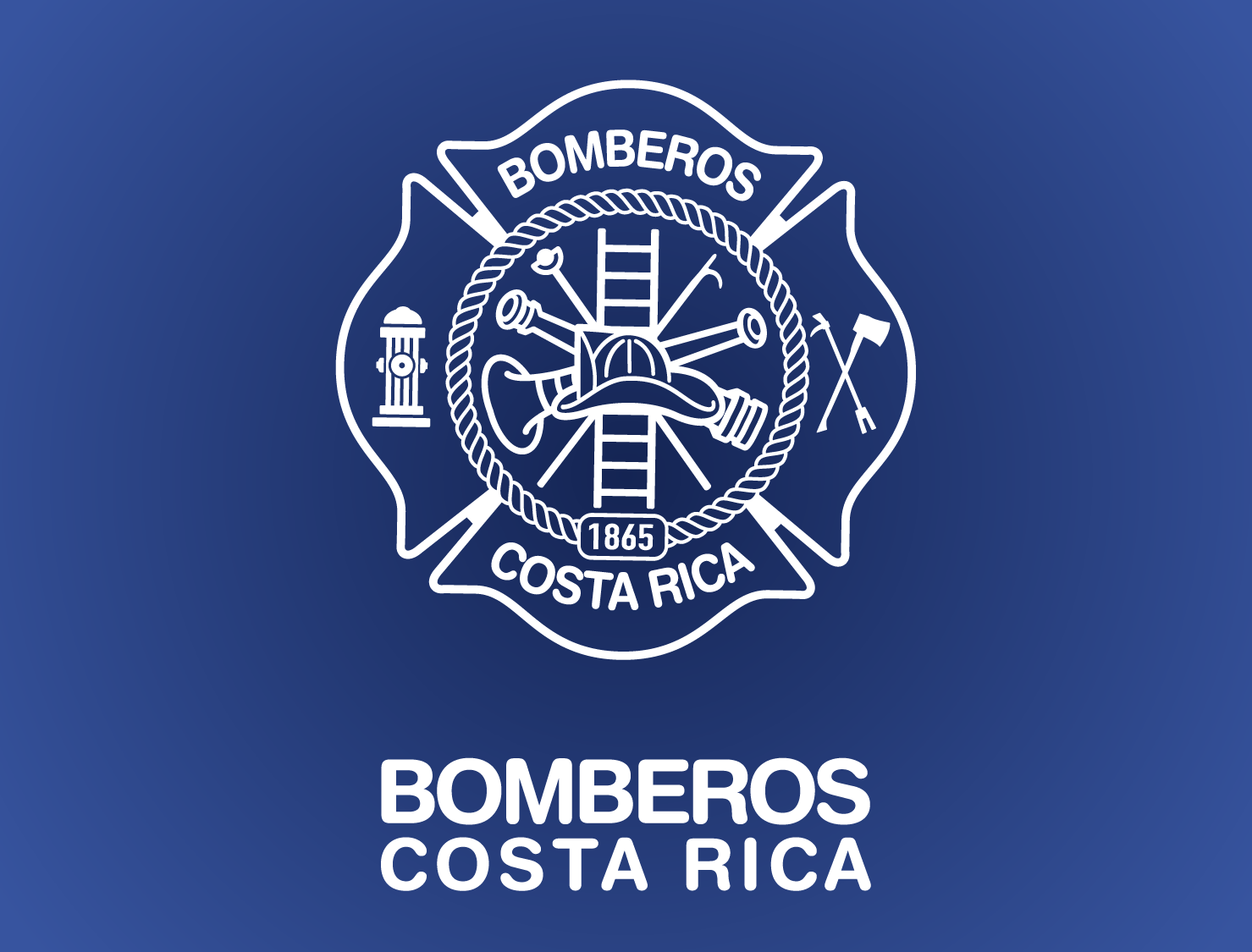